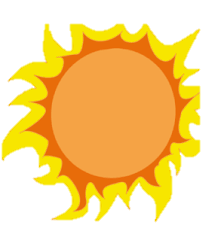 Climate change charts & Maps
They support only one conclusion
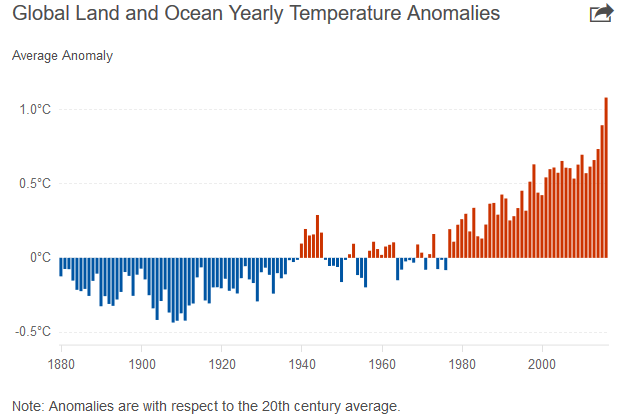 on track to be the hottest year ever on record,
This year may be only half over, but 2016 is already on track to be the hottest year ever on record, with each of the first six months, from January to June, setting new temperature records, NASA officials announced this week.

For the first time, NASA shared a midyear climate analysis, doing so because temperature averages this year have been so in excess of previous data, agency officials said. NASA's data showed that each month in 2016 was the warmest respective month globally in the modern temperature record, which dates to 1880. This trend suggests 2016 will surpass 2015 as the hottest year on record, NASA said.
On Tuesday, two government science agencies announced that the first six months of 2016 were the warmest first half of any year on record.  The data confirms what climate scientists have been startled to see during the past several years — the Earth's climate has made a step jump into a new, hotter era with more intense and frequent extreme events.
NASA Says 2016 Hottest On Record So Far, Arctic Sea Ice Cover May Reach New Lows
For the first time, forecast predicts hotter than normal in every square inch of the USA
It’s not a myth; it’s reality!
The climate that most of us grew up with is gone for good
Pay attention!